16. Terveyden eriarvoisuus
Kuva: Unsplash.com Thomas de Luze
Terveyden eriarvoisuus
Tarkoittaa  
epäoikeudenmukaisia terveyseroja
eroavuuksia, joihin voidaan ainakin periaatteessa vaikuttaa  yhteiskunnallisin toimin
Huomioitavaa
Ehkäistävissä olevat terveyserot eivät ole eettisesti hyväksyttäviä.
Kaikki terveydessä ja hyvinvoinnissa havaitut erot eivät ole eriarvoisuutta (esim. perimän vaikutus terveyteen).
Väestöryhmiä, joihin eriarvoisuus tavallisimmin kasautuu  
yksin kotona asuvat ikäihmiset 
pitkäaikaistyöttömät 
turvapaikkaa hakeneet maahanmuuttajat 
työn ja koulutuksen ulkopuolella olevat nuoret aikuiset 
päihteiden ongelmakäyttäjät 
mielenterveyden häiriöistä kärsivät
Kuva: Unsplash.com Benjamin Disinger
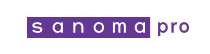 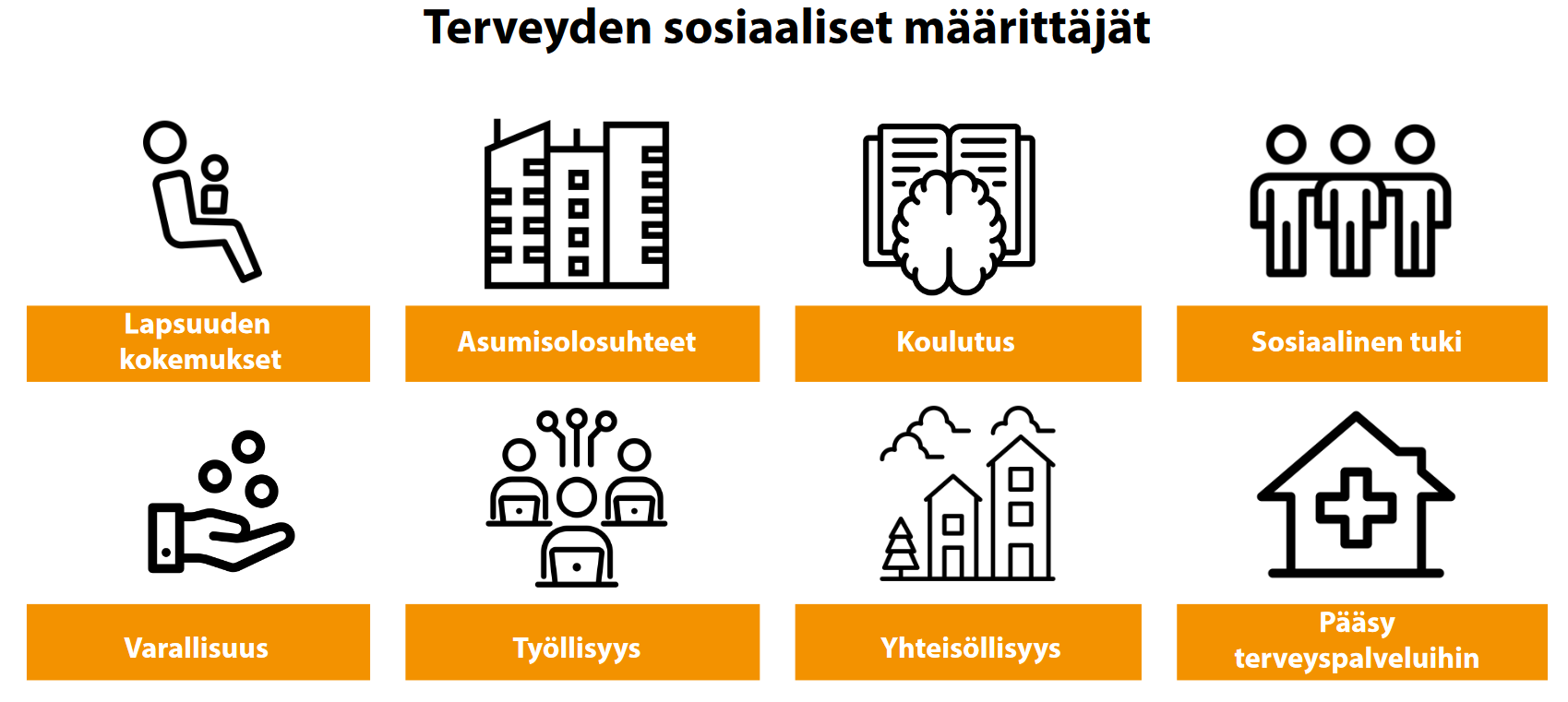 Terveyseroihin vaikuttavat olosuhteet ja ympäristö, joihin ihminen syntyy ja joissa hän kasvaa ja ikääntyy, elää ja työskentelee.
Terveyden eriarvoisuuteen vaikuttavia tekijöitä
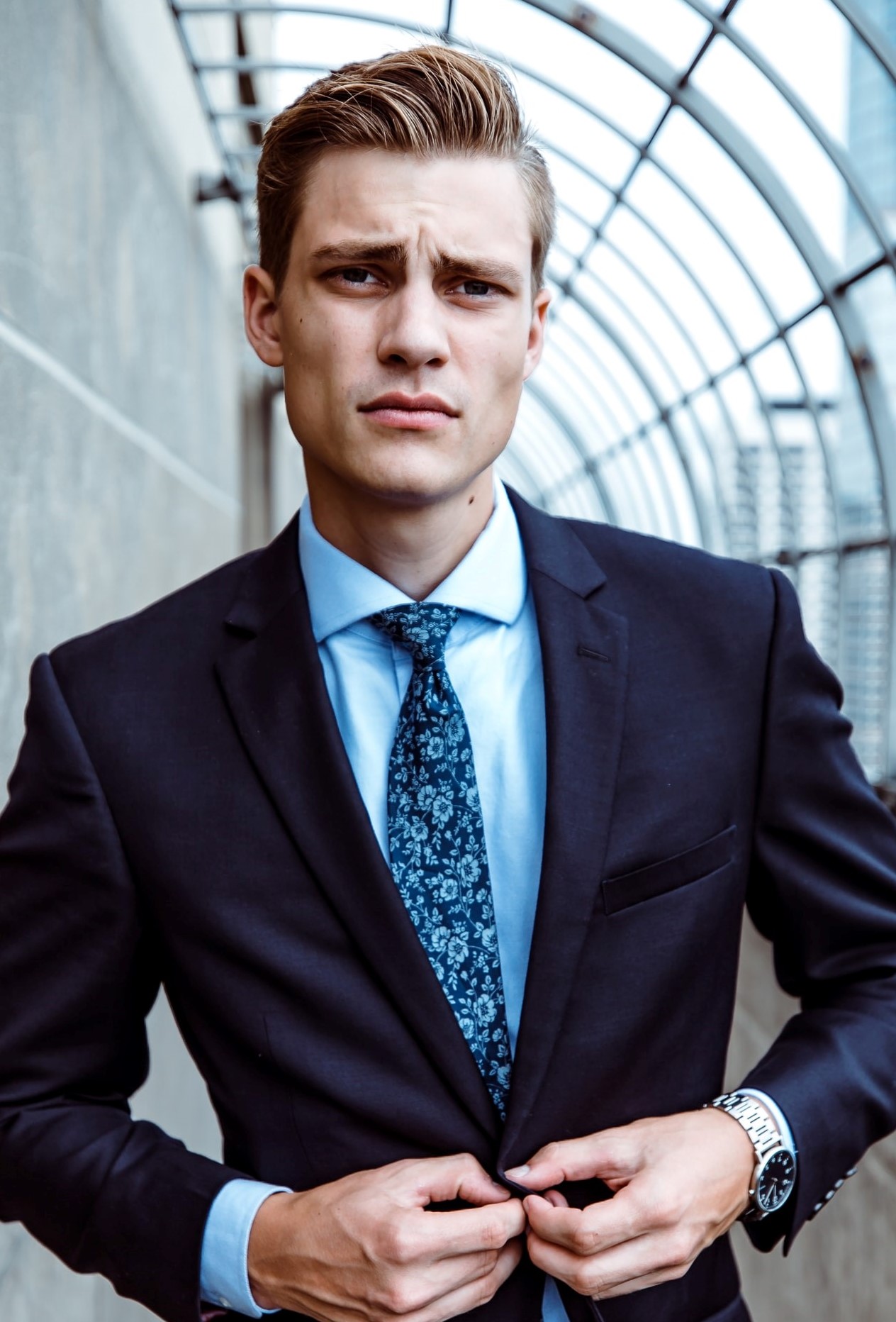 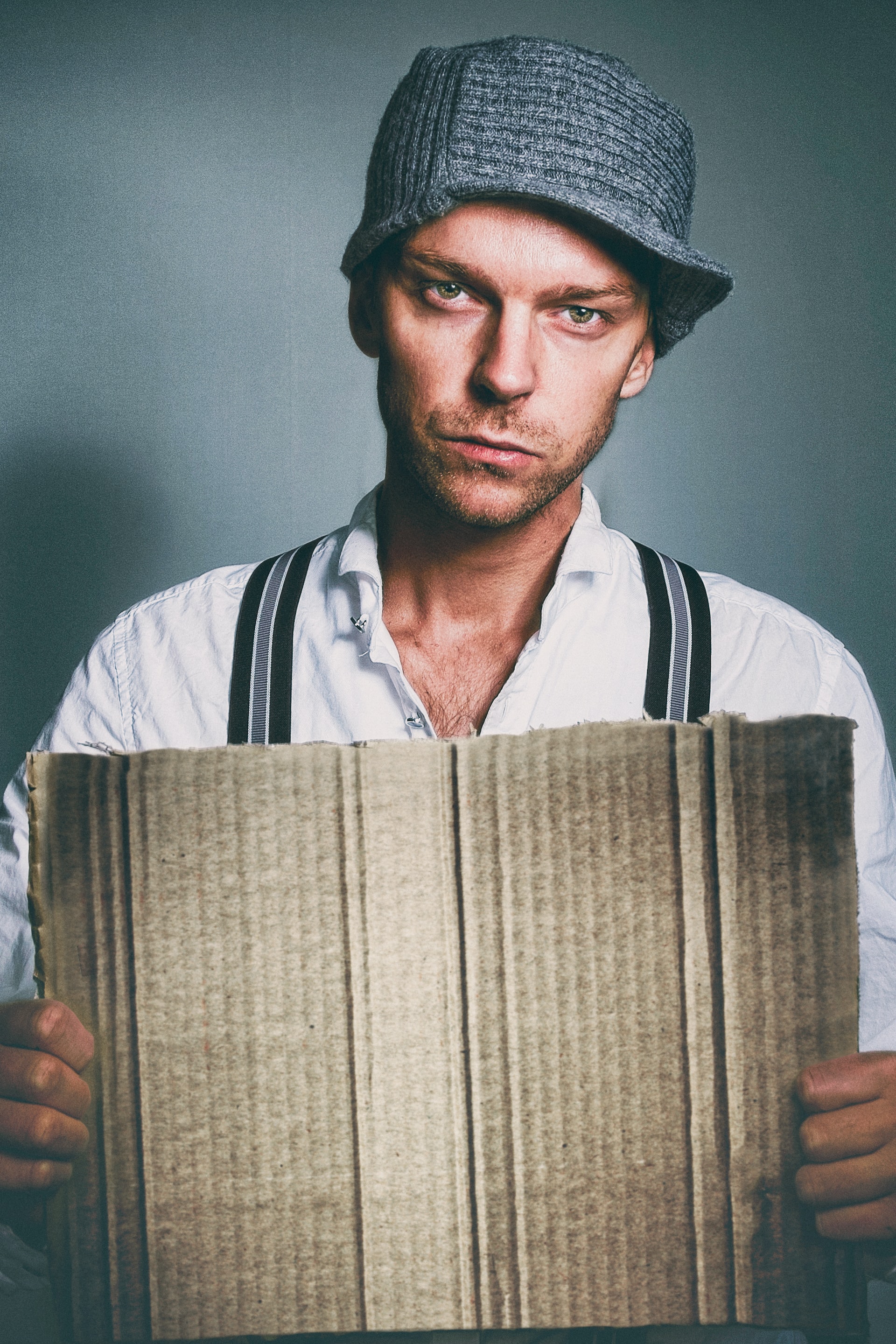 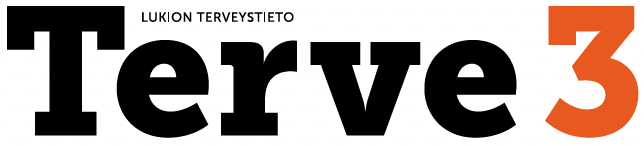 YKSILÖ
Koulutus, työllisyys 
työn aiheuttamat rasitukset ja altisteet 
Psykososiaaliset tekijät 
mahdollisuudet huolehtia hyvinvoinnista ja terveydestä 
Sosiaalinen asema ja taloudellinen tilanne 
Terveyskäyttäytyminen 
elintapaerot esimerkiksi päihteiden käytössä ja ravitsemuksessa 

YHTEISKUNTA
Yhteiskunnan arvot ja normit
kuten demokratia, yhdenvertaisuus, oikeudenmukaisuus 
Koulutus-, talous- ja työllisyyspolitiikka  
Sosiaali- ja terveyspalvelujen järjestäminen
Kuva: Unsplash.com Gregory Hayes
Kuva: Unsplash.com Sander Sammy
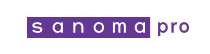 Vanhempien sosioekonomisen aseman vaikutus terveyseroihin on ylisukupolvista
Sosioekonominen asema ja siihen liittyvät tavat, arvot, asenteet ja sosiaaliset verkostot ohjaavat vahvasti ihmisen elämäntapoja.   
Hyvinvointi- ja terveyserot näkyvät lapsiperheiden elämäntavoissa, elinolosuhteissa ja sosiaalisissa suhteissa.
Terveyttä vaarantavat elämäntavat opitaan jo nuorena. 
Sosioekonomiset erot muodostuvat jo varhaislapsuudessa, ja ne ovat havaittavissa usein koko elämänkulun ajan.
Kuva: Unsplash.com Kat J
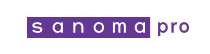 Terveyserojen kaventamisesta hyötyvät yksilöt ja yhteiskunta
Terveyserot
lisäävät sairastavuutta ja ennenaikaisia kuolemia
heikentävät  työ- ja toimintakykyä
aiheuttavat huomattavia kustannuksia sekä tulojen menetyksiä niin valtiolle kuin kotitalouksillekin
lisäävät sosiaali- ja terveydenhuoltojärjestelmän kuormitusta 
vähentävät koko yhteiskunnan hyvinvointia
vähentävät sosiaalista yhteenkuuluvuutta, mikä lisää kaikkien stressiä, pelkoa ja epävarmuutta
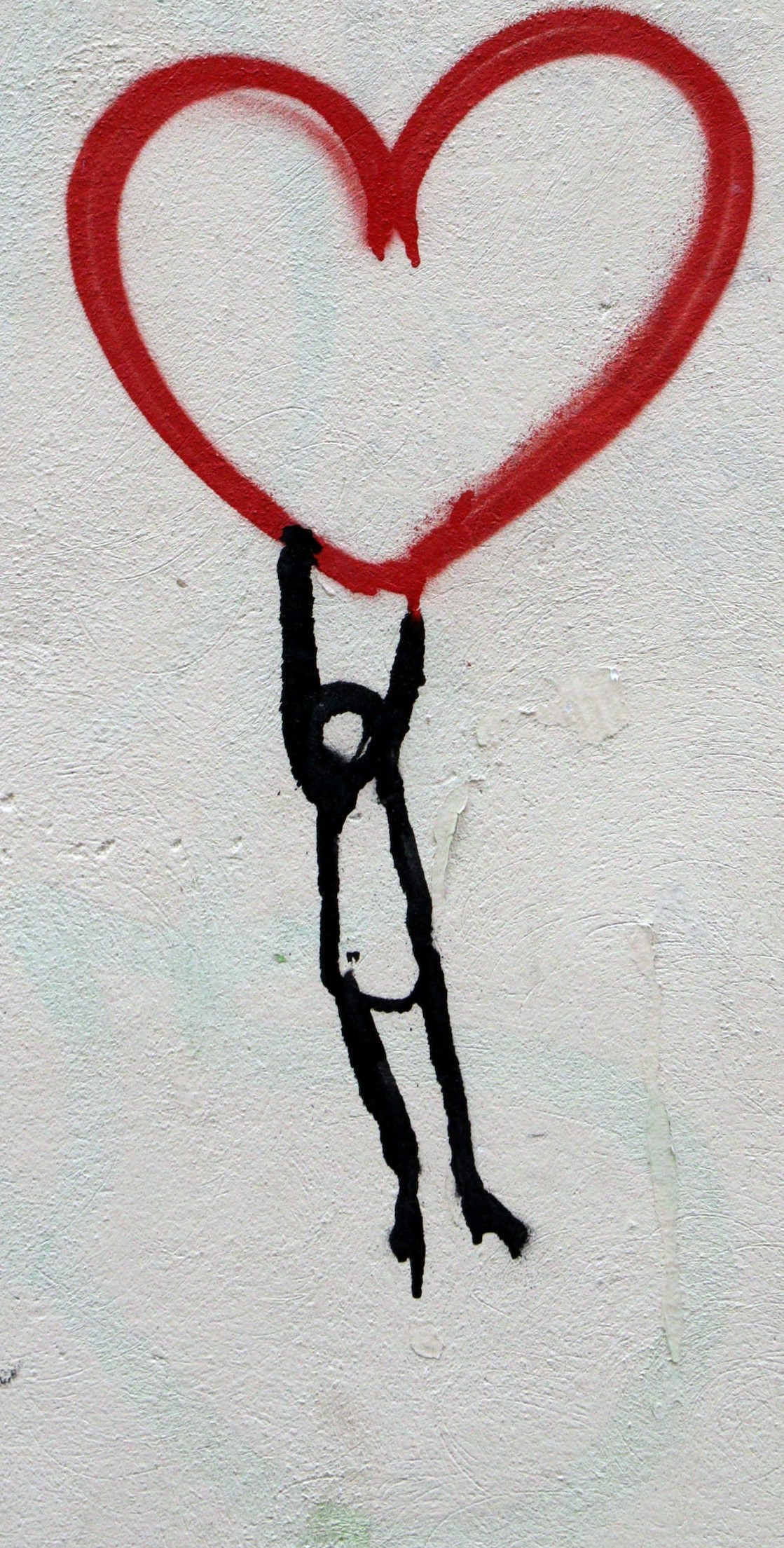 Miksi hyvinvointi- ja terveyseroja pitää kaventaa? 
Väestön terveys paranee. 
Yhteiskunnan varoja säästyy. 
Sosiaali- ja terveyspalvelujen riittävyys paranee. 
Työllisyysaste nousee. 
Sosiaalinen syrjäytyminen vähenee. 
Vältettävissä olevat terveyserot eivät ole eettisesti hyväksyttäviä.
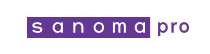 Kuva: Unsplash.com Nick Fewings
Yhdenvertaisia palveluita on helppo kannattaa, mutta mitä niillä itse asiassa tarkoitetaan?
Muodollisesti yhdenvertaisissa palveluissa tarjotaan samaa kaikille, eli samanlaisessa tilanteessa olevia ihmisiä kohdellaan samalla tavalla.
Suomessa vallitsee vahva universaalin ihanne. Esimerkiksi äitiysneuvolassa tarjotaan lähtökohtaisesti sama palvelu kaikille raskaana oleville naisille. Samanlaiset palvelut eivät kuitenkaan aina riitä kaikille. Neuvolatyössä on tärkeää, että lisäkäyntejä voidaan antaa perheen tarpeen mukaan.
Muodollisesti samanlainen kohtelu voi vahvistaa olemassa olevaa eriarvoisuutta, jos ihmisten erilaisia lähtökohtia ja mahdollisuuksia palvelujen käyttäjinä ei oteta huomioon. Esimerkiksi työttömyysturvan aktiivimalli ei kohtele työttömiä yhdenvertaisesti, koska kaikilla työttömillä ei ole yhtäläisiä mahdollisuuksia täyttää aktiivimallin ehtoja ja välttää sanktioita.
Positiivinen erityiskohtelu lisää yhdenvertaisuutta
Tavoitteeksi pitäisi asettaa lopputulosten kannalta toteutuva yhdenvertaisuus eli tosiasiallinen yhdenvertaisuus. Tosiasiallisen yhdenvertaisuuden toteutumiseksi voidaan käyttää positiivista erityiskohtelua, jossa otetaan paremmin huomioon ihmisten – tai asuinalueiden – erilaiset tarpeet ja tasataan epäedullista asemaa ja heikompia lähtökohtia.
Esimerkiksi Helsingissä on menestyksekkäästi harjoitettu rahoitusmallia, jolla tilastollisesti huono-osaisempien alueiden kouluille kohdennetaan erityistä toimintarahaa. Muun muassa koulualueen työttömyysaste ja perheiden tulotaso vaikuttaa rahoituksen kohdentamiseen.
Työttömien työ- ja toimintakykyä tukeva maksuton terveysneuvonta ja terveystarkastukset ovat kohdennettua palvelua. Työttömyys vaikuttaa etenkin pitkittyessään kielteisesti hyvinvointiin ja terveyteen, ja työttömien palvelutarve onkin keskimäärin suurempi kuin työllisten. Työssä käyvillä on kuitenkin paras palvelujen saatavuus, koska he voivat hyödyntää työterveyshuoltoa, joka usein kattaa myös ilmaisen sairaanhoidon.
Työttömille kohdennetuissa sote-palveluissa olisi paljon kehitettävää: esimerkiksi miten terveystarkastuksiin ohjataan, millainen tarkastuksen sisältö on ja miten tarkastuksen jälkeen ohjataan muihin palveluihin. Myös palveluprosessien tilastolliseen seurantaan tarvitaan valtakunnallista ohjeistusta.
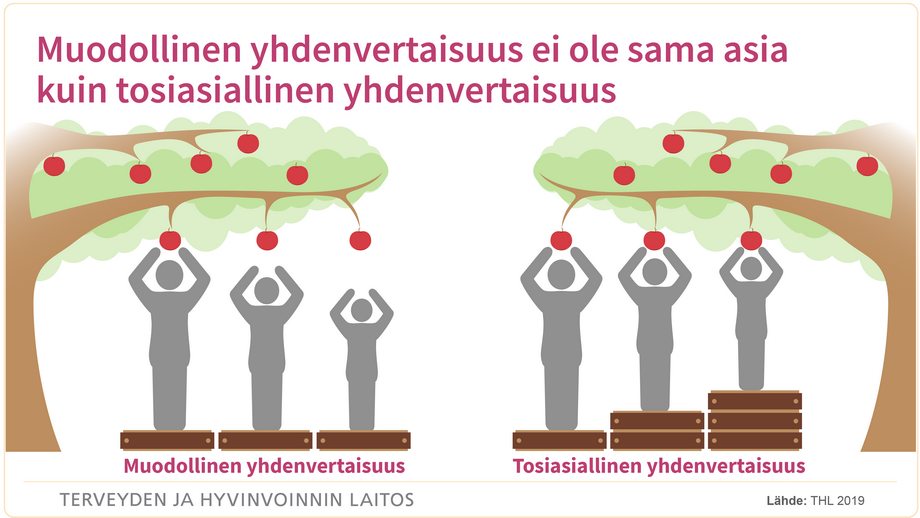 https://blogi.thl.fi/tavoitteeksi-aito-yhdenvertaisuus/
Terveyserojen kaventaminen on terveyspoliittinen haaste
Suomalaisten terveydentila on hyvä ja elinikä on pidentynyt vuosi vuodelta, mutta terveyserot ovat edelleen merkittäviä.
Lyhimmän elämän elävät matalasti koulutetut miehet.
Merkittävin syy terveyseroihin on elämäntavat.
Elämäntapoihin puuttuminen on usein haasteellista.
Terveyden edistämisen toimia kannattaa kohdistaa erityisesti niihin väestöryhmiin, joissa riskitekijät ovat yleisimpiä.
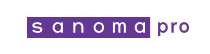 Kuva: Unsplash.com Nico Smit
Hyvinvointi- ja terveyseroja pystytään kaventamaan vaikuttamalla sosiaalisiin taustatekijöihin ja eriarvoisuuteen
vaikutetaan sosiaaliseen eriarvoisuuteen, esimerkiksi koulutukseen, tulonjakoon, työllisyysmahdollisuuksiin ja verotukseen 
turvataan kaikille terveelliset elinolot (asuminen, työolot, ympäristö)  
vähennetään haitallisille aineille altistumista (työaltisteet, ympäristöaltisteet, alkoholi, tupakka, epäterveellinen ravinto) 
vähennetään haavoittuvuutta (sosiaaliset verkostot, erityinen tuki haavoittuvassa asemassa oleville) 
estetään eriarvoisia seurauksia (esimerkiksi palvelujen saatavuus ja laatu yhdenvertaiseksi). 
Lähde: THL
Kuva: Unsplash.com Matteo Paganelli
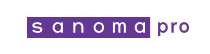 Eriarvoisuus on globaali ongelma
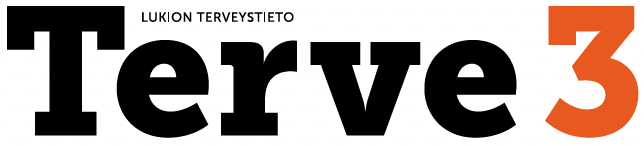 WHO:  Maailman terveyserojen kaventamisessa pitää kiinnittää erityistä huomiota
tyttöjen ja naisten hyvinvointiin
lapsuusajan elinympäristöjen parantamiseen
työskentelyolosuhteiden kehittämiseen.
Vallan, rahan ja resurssien epätasa-arvoiseen  jakautumiseen pitää puuttua.
On tärkeää sitoutua kehittämään terveyteen vaikuttavien tekijöiden arviointijärjestelmiä
mittaamaan muutosta
arvioimaan tuloksia 
raportoimaan niistä niin kansainvälisesti kuin kansallisestikin.
Kuva: Unsplash.com Larm Rmah
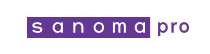 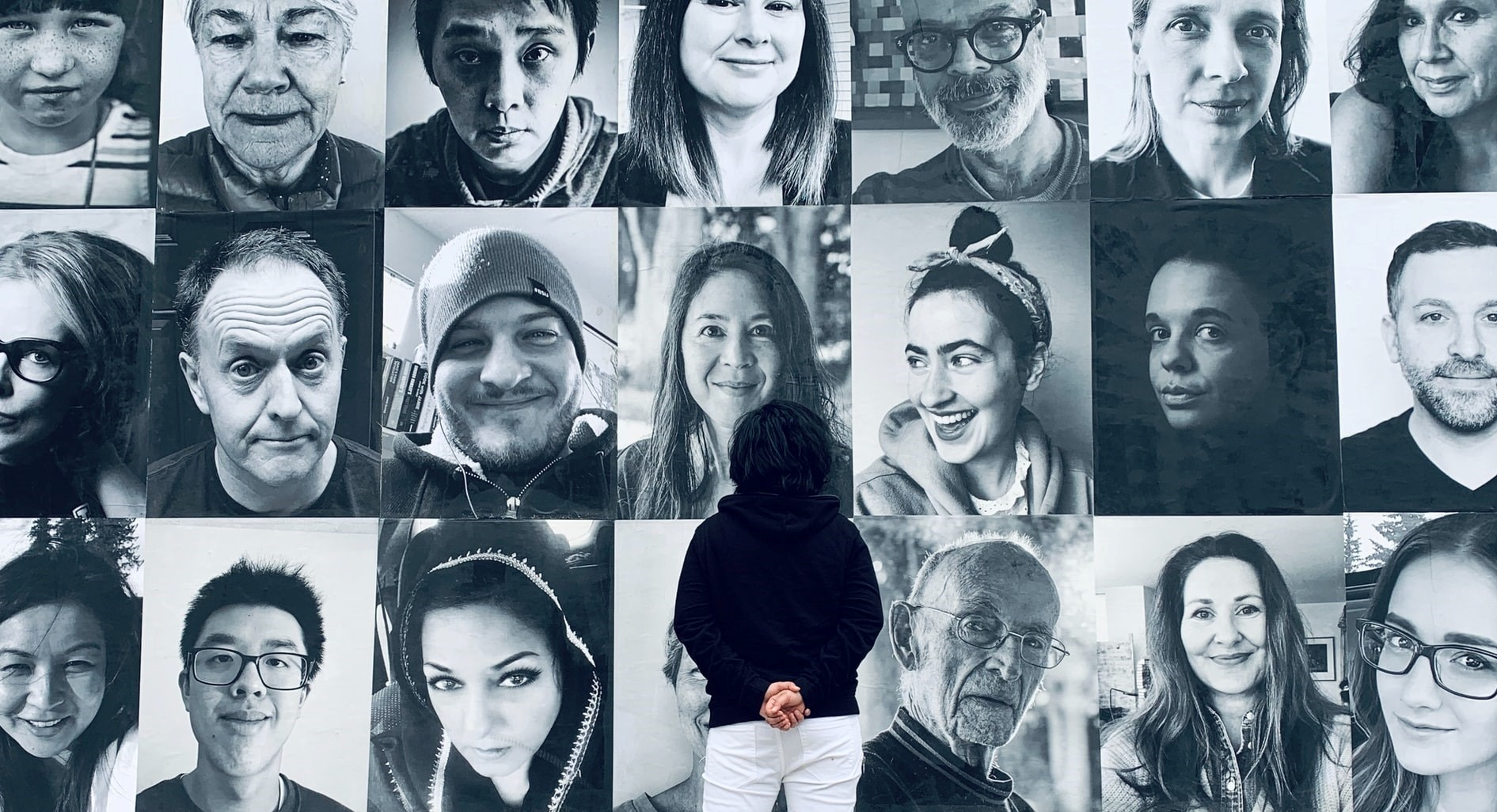 Vältettävissä olevat terveyserot eivät ole eettisesti hyväksyttäviä.